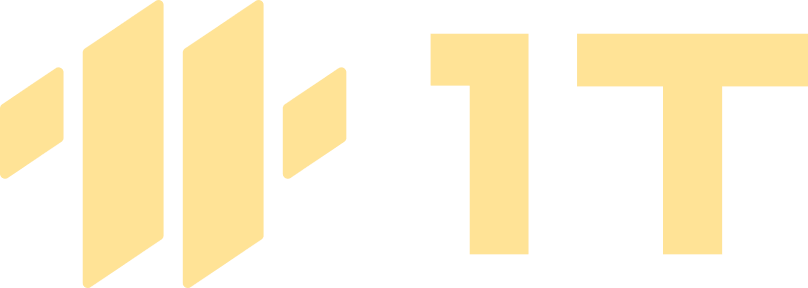 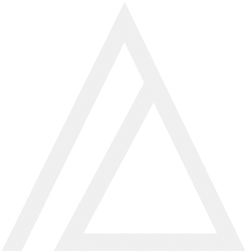 DroneTech
Проект народного дрона для освоения БАС из общедоступных комплектующих
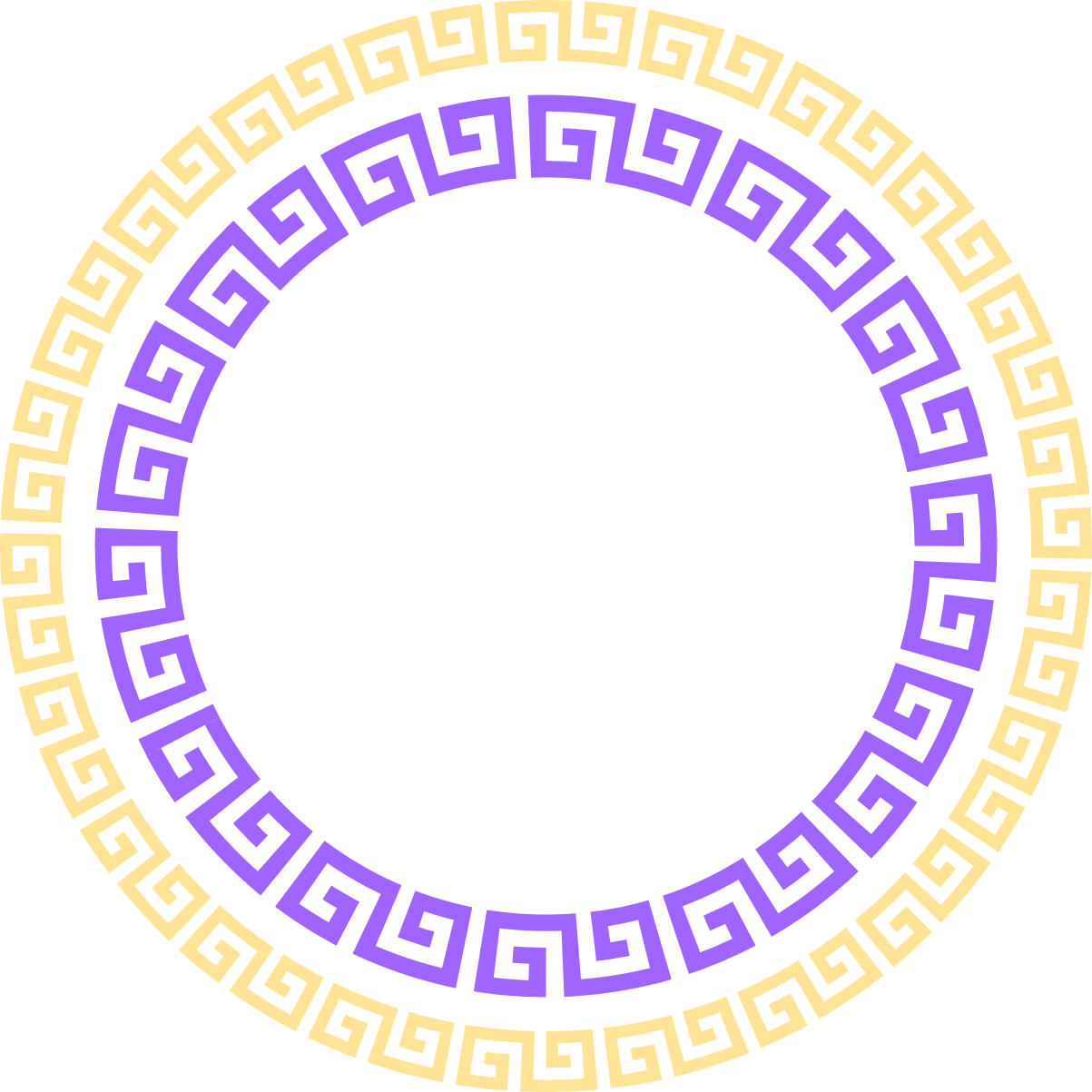 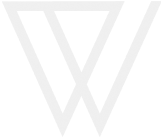 Программирование БАС
Оператор БВС
РМ
DA
Сергей Жданов
Кристина Воробьёва
Александра Казанкова
Дмитрий Идрисов
Алексей Семёнов
Людмила Синёва
Сборщики БАС
Алексей Сысенко
Анжелика Романовская
Валерий Ставицкий
Максим Моргун
Анастасия Белова
Максим Сауткин
2
О чем проекти что вы делали
Цель проекта:
Проектирование и создание народного 3-дюймового дрона «Союзник» с целью реализации обучающих функций конструирования и FPV-полётов.
Разработка материалов в части принципов программированияи настройки Tello.
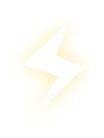 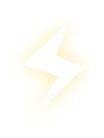 3
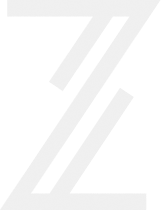 Яркие приятные моменты
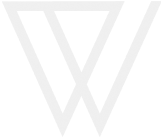 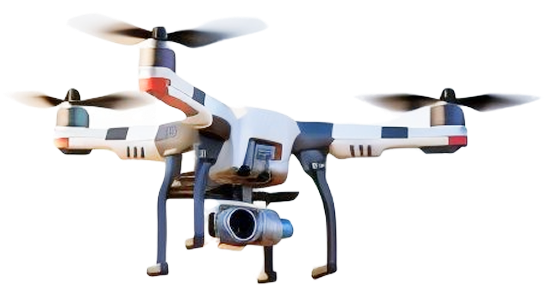 Положительные эмоции;
Новые знакомства;
Полёт первого «Союзника»;
Программируемый полёт «Tello»;
Взаимопомощьи взаимозаменяемостьчленов команды.
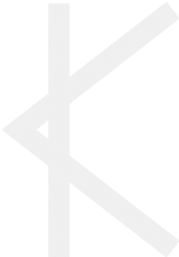 4
Вызовы и фейлы
01.
Выбор между спаять или использовать разъемы соединений;
Борьба со страхами и неуверенностью;
Недостаточно четкие инструкциии техническое задание;
Задержка поставок комплектующих;
Отсутствие стратегии;
Ценовая политика;
Проблемы с интеграцией компонентов;
Парсинг маркетплейсов.
02.
03.
04.
05.
06.
07.
08.
5
Чему научились
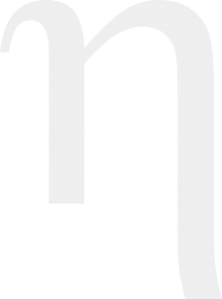 Освоили применение библиотек для извлечения анализа и обработки данных;
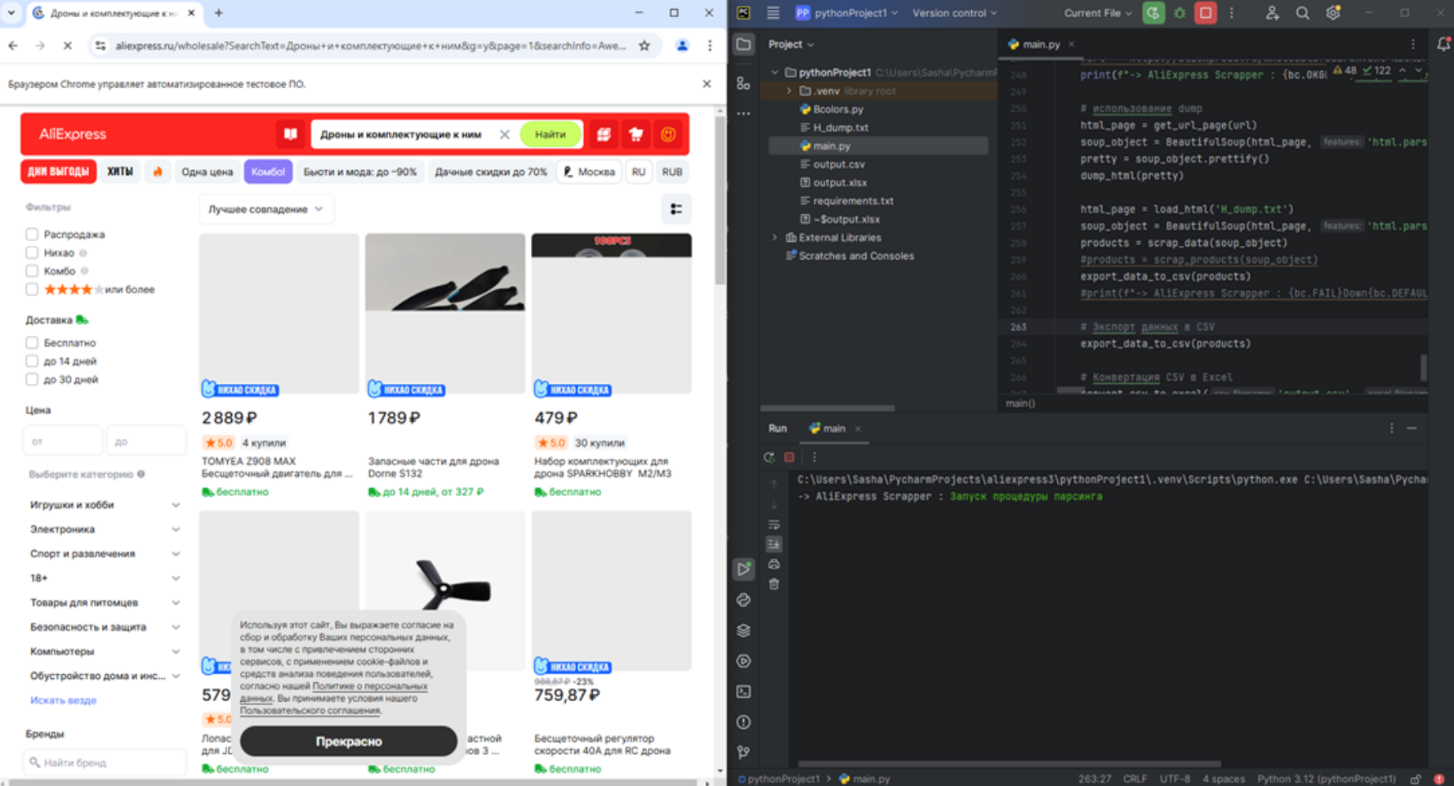 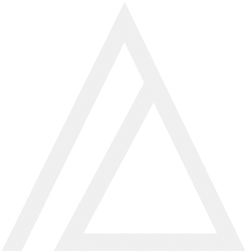 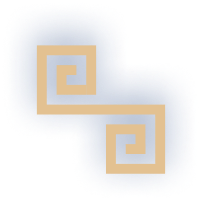 Расширили знания в БАС;
Научились работать в команде и находить компромиссы;
Находить пути решения при возникновении трудностейсо сборкой «Союзника».
6
Планы и пожелания
Реализовать функционал для автоматического обновления данных;
Реализовать поиск комплектующих под конкретный тинивуп;
Перспективы развития продукта;
Масштабируемость и возможная доработка сайта;
Желаем продолжить работу над проектом в составе команды DroneTech.
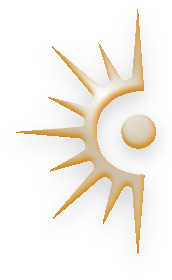 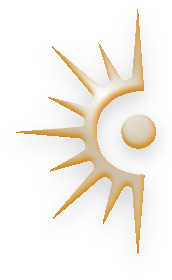 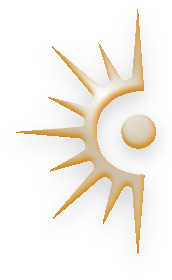 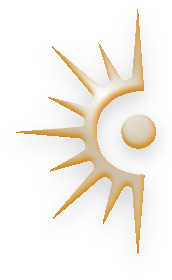 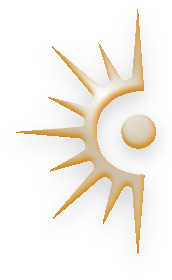 7
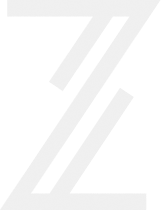 народныйдрон.рф
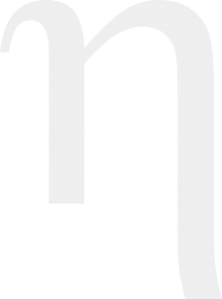 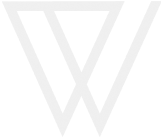 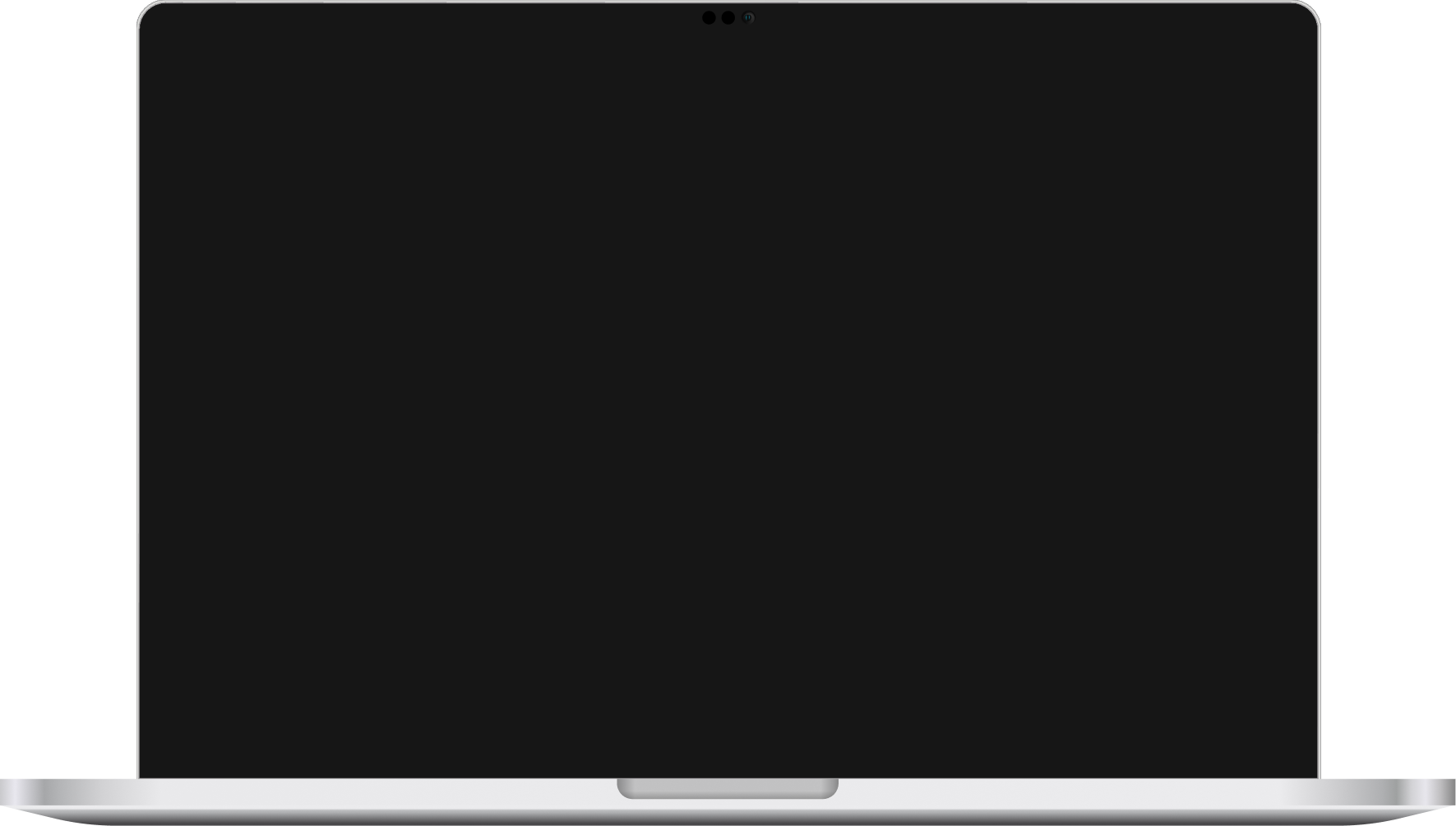 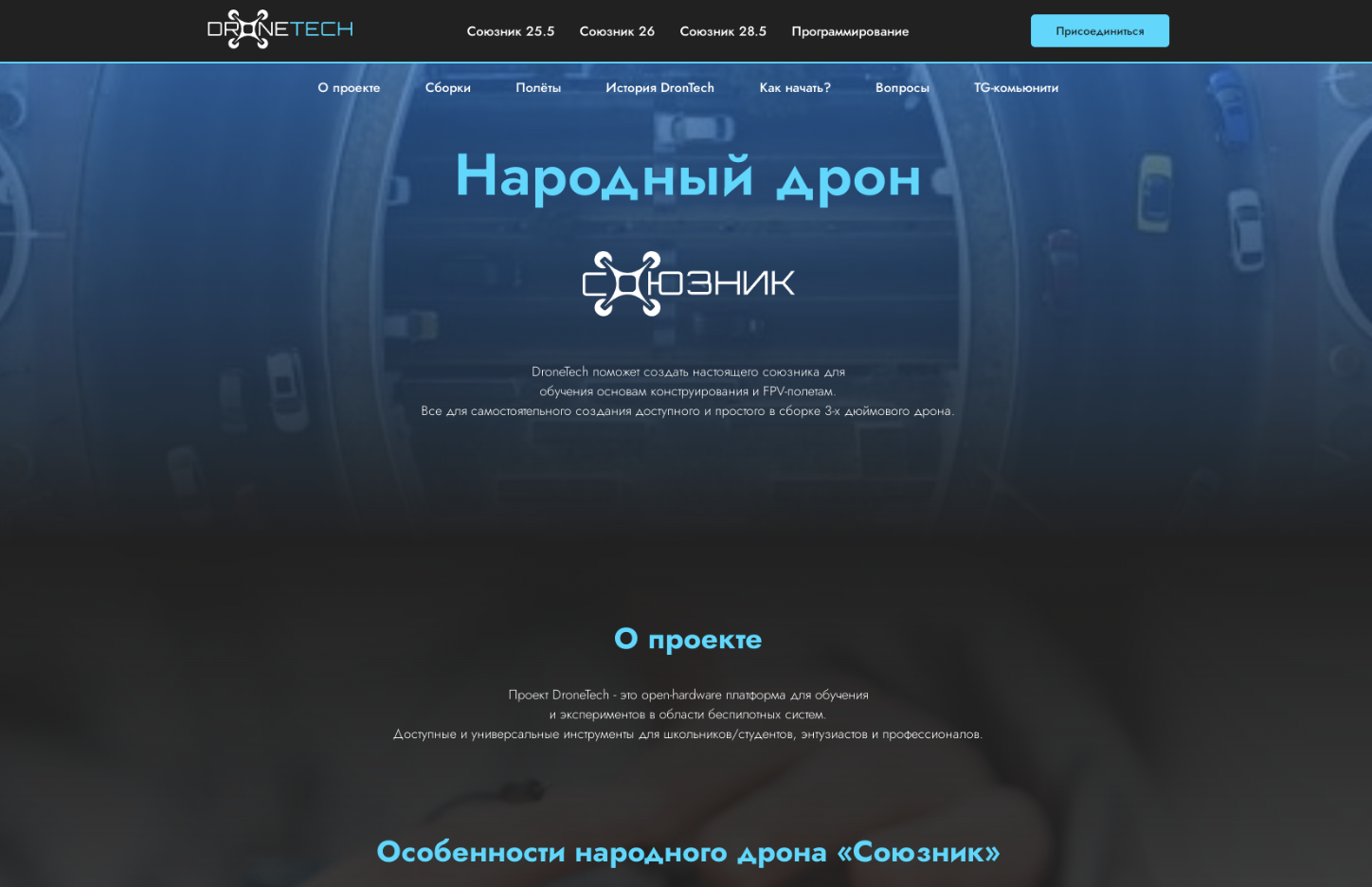 8
Спасибо за внимание!